Audience Targeting
Target different audiences based on a variety of demonstrated behaviors, demographics, and locations.
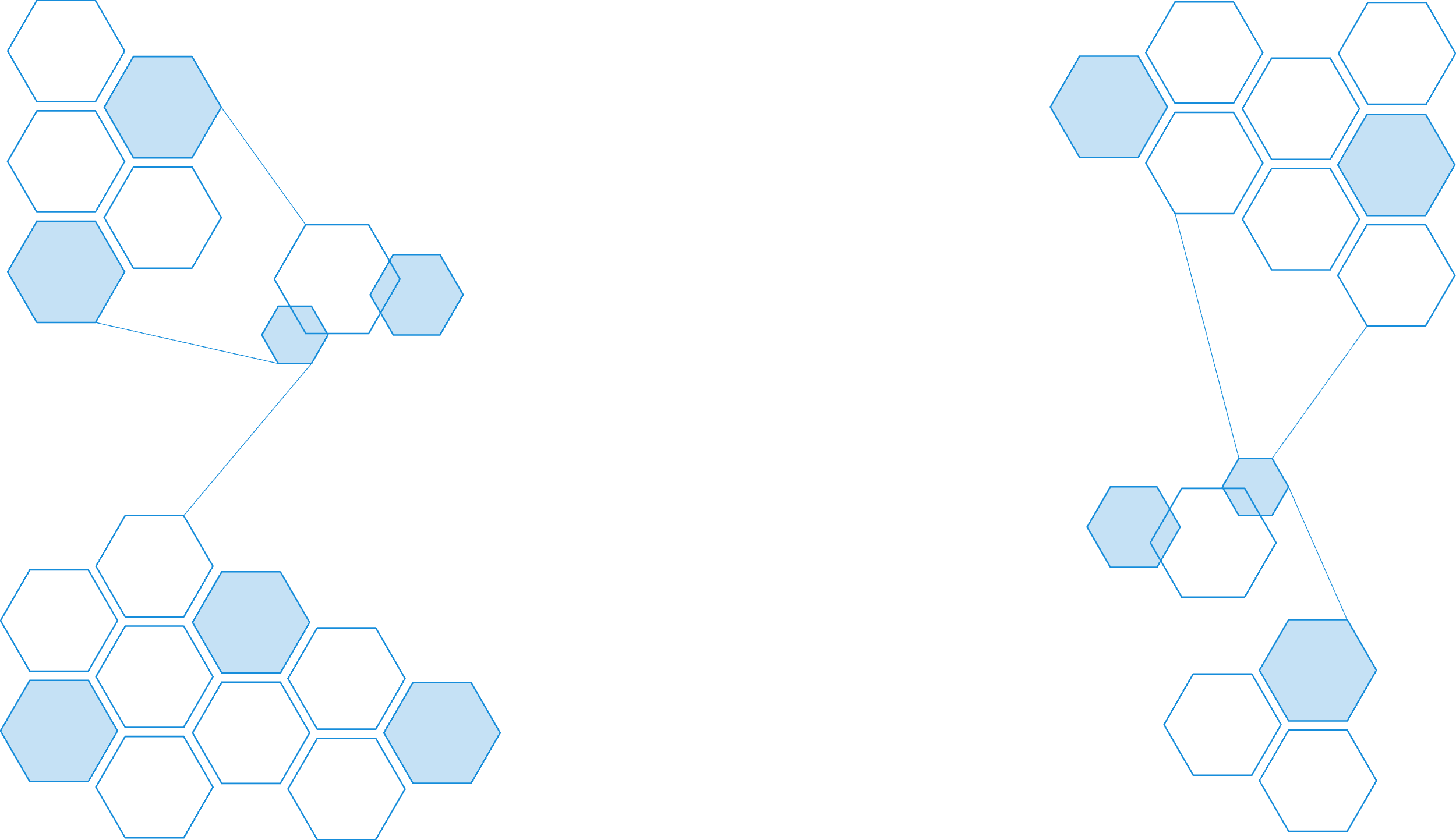 Audience targeting is an awareness and reach tactic that serves media to users based on their audience profile.
45K+
Audience
Segments
AVAILABLE ON:
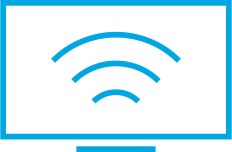 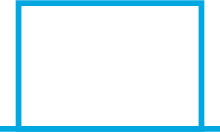 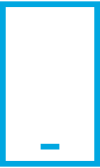 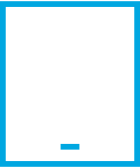 CONTROL THE AUDIENCE EXPOSED TO YOUR CAMPAIGN
Control the audience across all environments including Connected TV and Audio. Types of audience targeting and key benefits:
DATA COLLECTIONSCookie and non-cookie based data providers.
SCALE & REACH
Access 40+ different third-party providers.
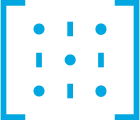 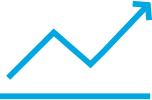 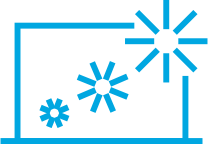 SPECIFIC AUDIENCES
Audience data allows you to find users that have passed the awareness stage and resonate with your brand.
VARIATION
Partner variation allows for different types of data including search retargeting and location-based audience targeting.
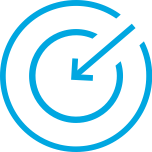 Integrated audience Partners
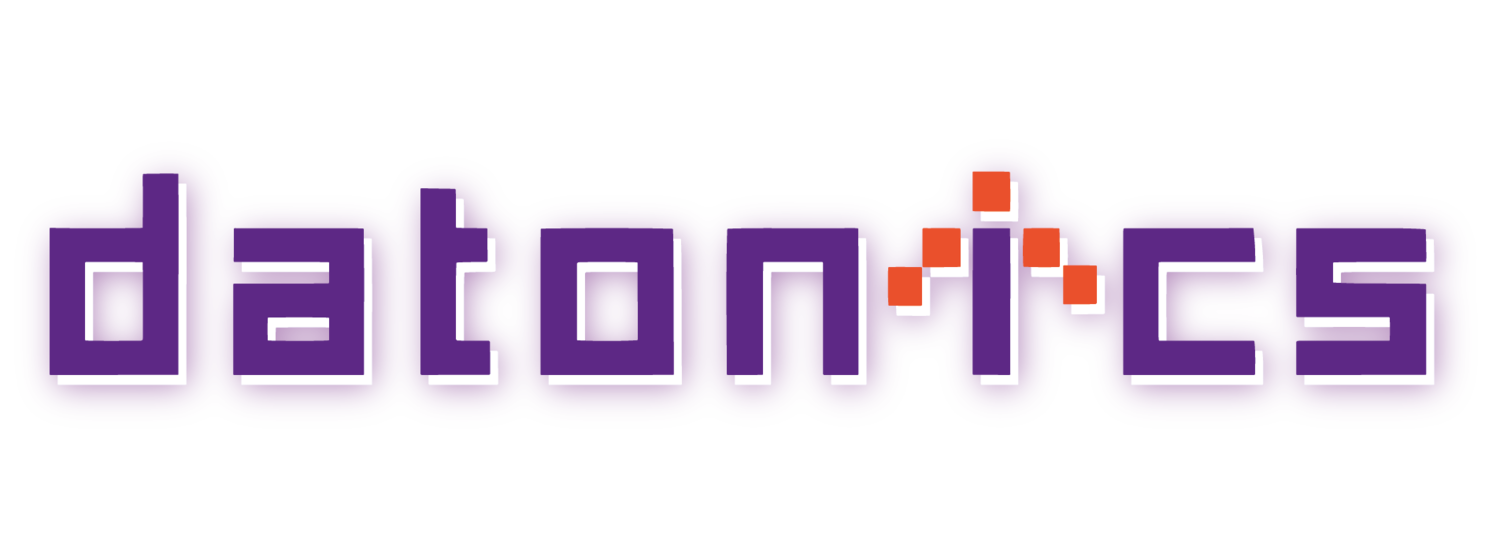 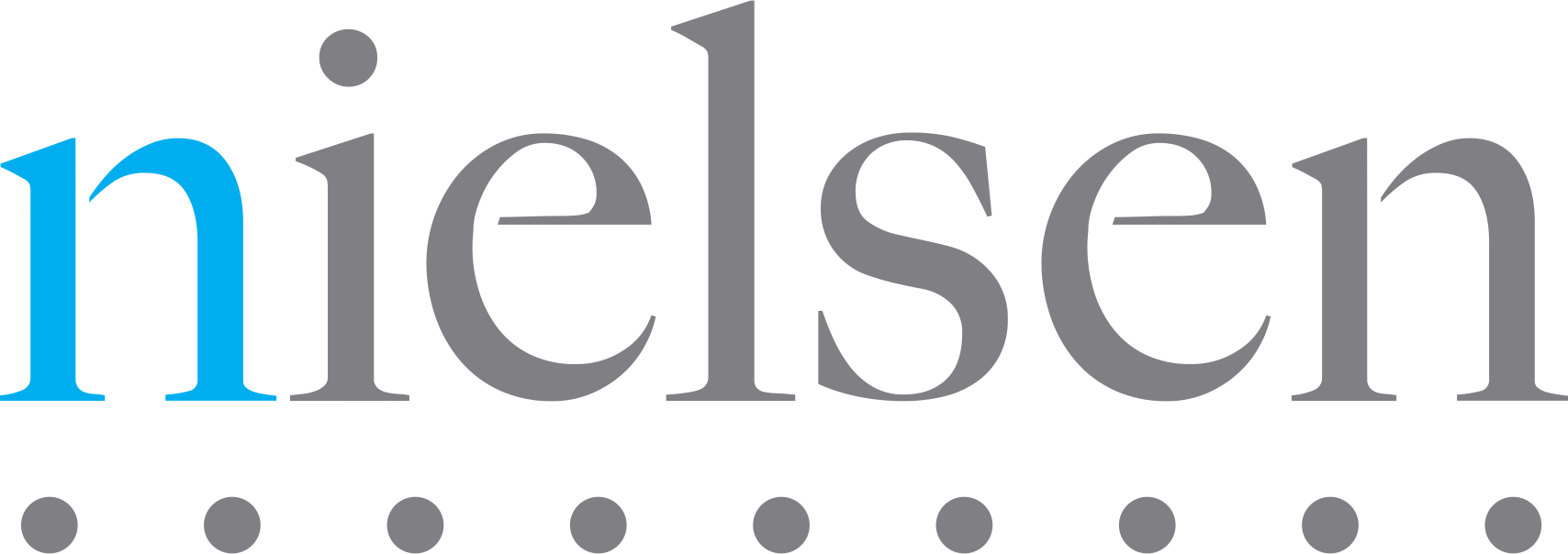 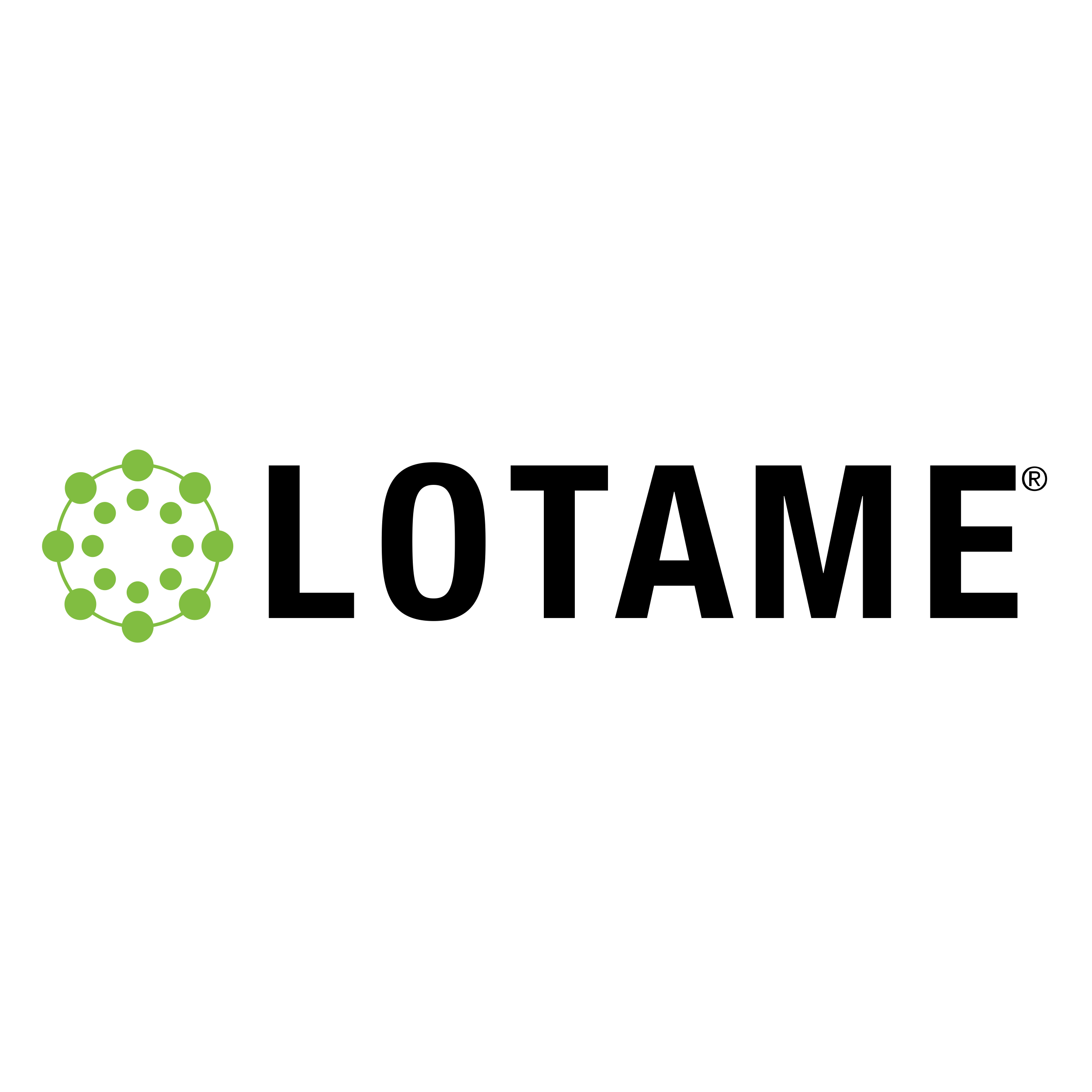 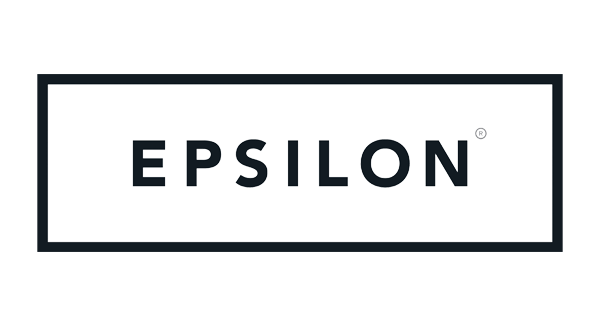 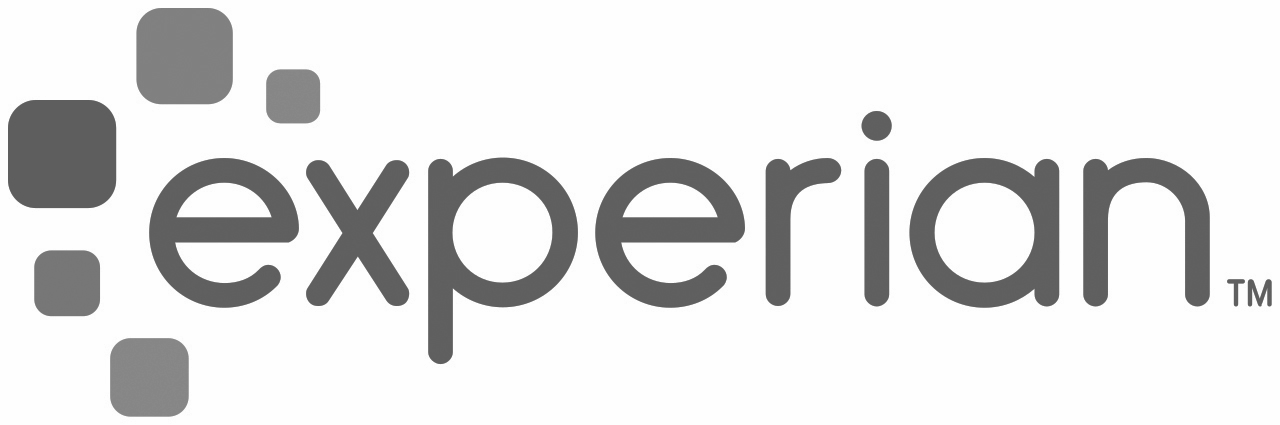 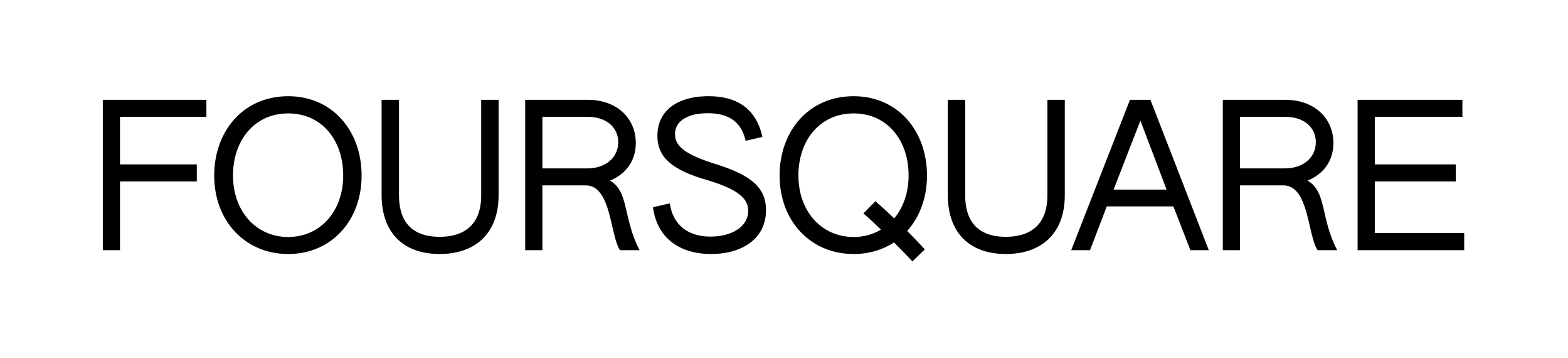 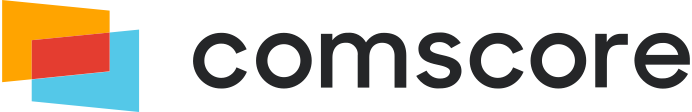